2020-2021学年冶金、材料、资源学科
工作总结
汇报人：金瑞宁  李转珍
团队简介
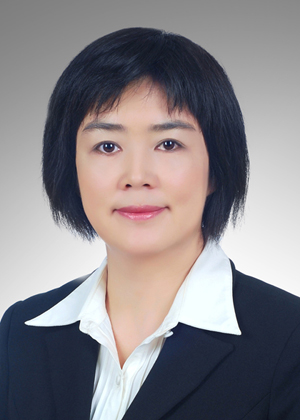 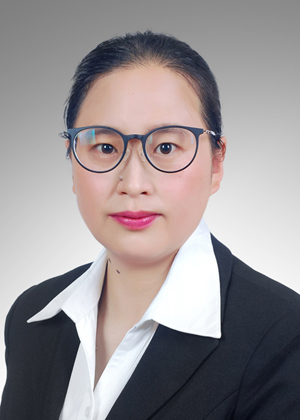 姓       名：金瑞宁
电子邮箱：jinruining@126.com
服务学科：冶金、材料、资源学院
联系电话：82205789
办公地点：图书馆四楼西南角咨询服
                  务中心404室
姓       名：李转珍
电子邮箱：lizhuanzhen@126.com
服务学科：冶金、材料、资源学院
联系电话：82205789
办公地点：图书馆四楼西南角咨询服
                  务中心404室
目录
科技查新
文献传递
A
B
查收查引
咨询服务
C
D
资源利用与宣传
文献成果的统计与整理
E
F
学院走访
G
科技查新（学年完成校内查新报告26份，其中冶金、材料、资源学院共24份）
比上一学年翻一番！
通过CALIS文献传递系统、QQ等方式完成各类文献传递600余篇，较上一学年
翻3番，极大地满足了教师的文献需求，获得了较好的反响。
及时解答读者疑问，查看图书
馆网络和数据库运行情况并及
时反馈发现的问题。完成读者
咨询日常工作，包括QQ咨询、
电话咨询以及现场咨询。
开具收录证明、引证证明等770篇，比上一学年增加100余篇。
查收査引
文献传递
咨询服务
资源利用与宣传
2021年5月12日晚在雁塔校区工科楼报告厅举办“工欲善其事，必先利其器——利用Web of Science助力科学研究”培训讲座。
2021年5月13日晚在雁塔校区图书馆二楼报告厅举办“ACS资源使用与期刊投稿写作”的学术讲座。
2021年4月22日下午在雁塔校区图书馆一楼会议室举办“办实事，开新局”图书馆服务科研教学座谈会。
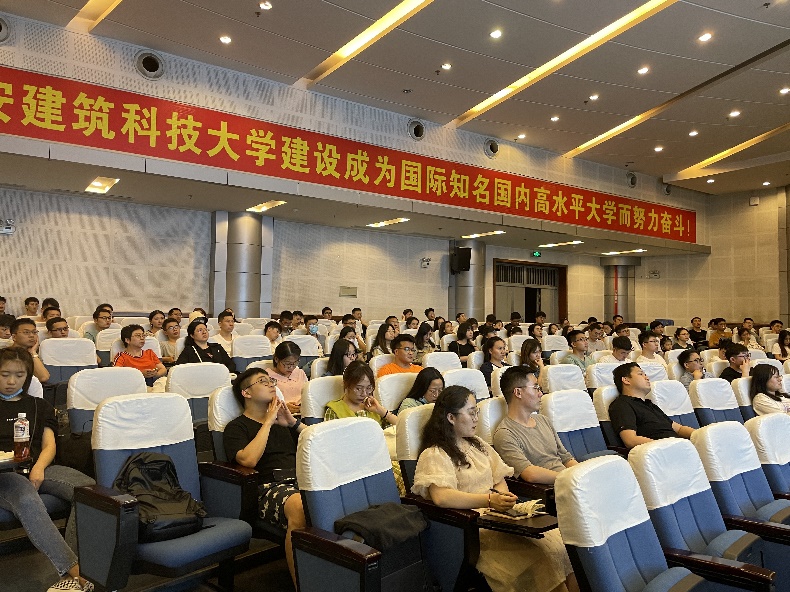 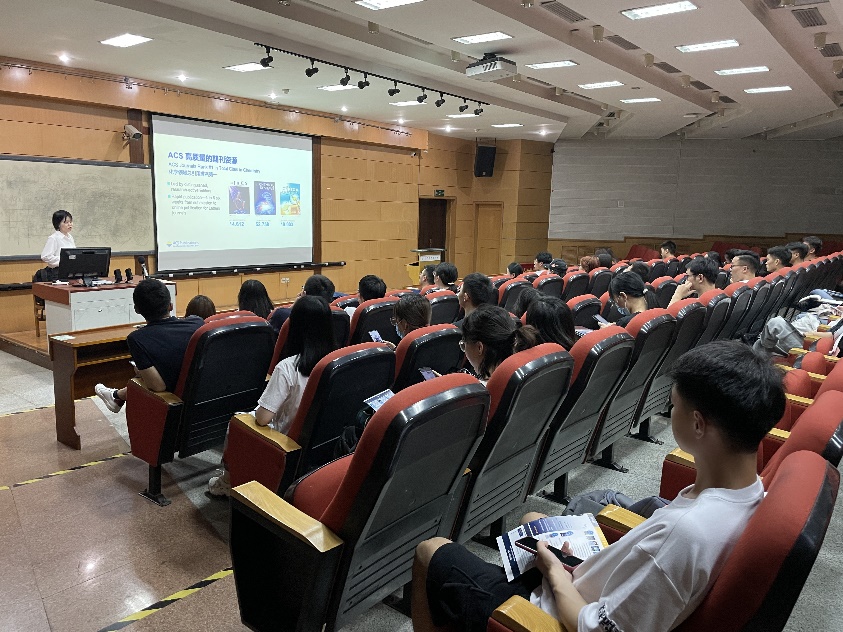 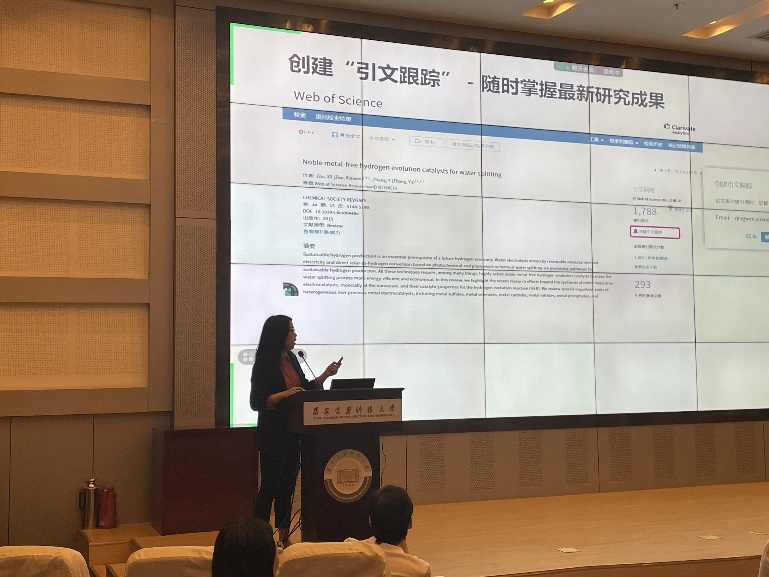 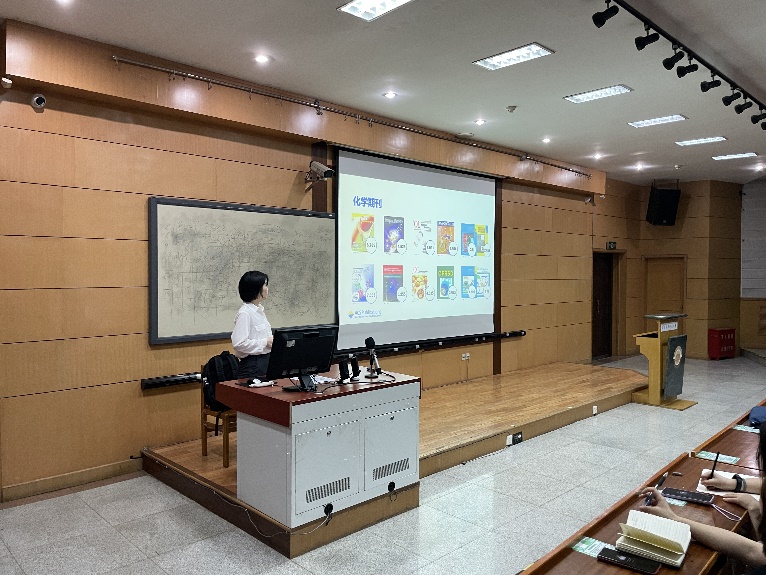 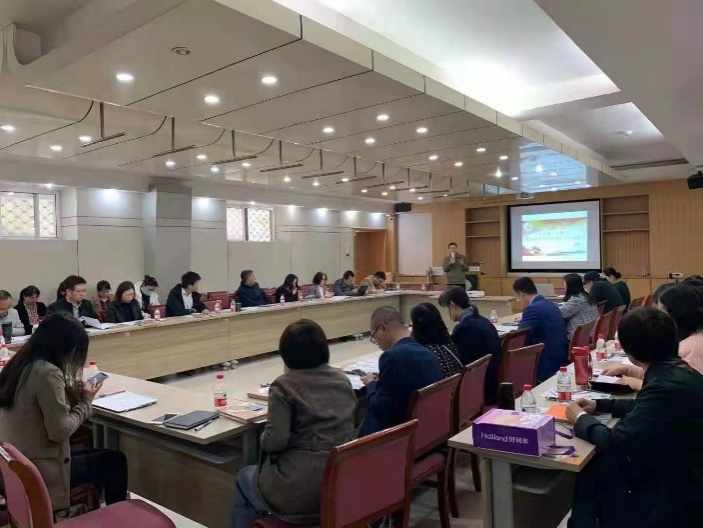 文献成果的统计与整理
完成学科办2020年生态学、矿冶工程一级博士点申报数据核查工作
统计学科办要求的2010年以来我校ESI学科论文3399篇的被引次数，包括WOS核心合集的“总被引次数”、“2019年被引次数”、“2020年被引次数”760篇
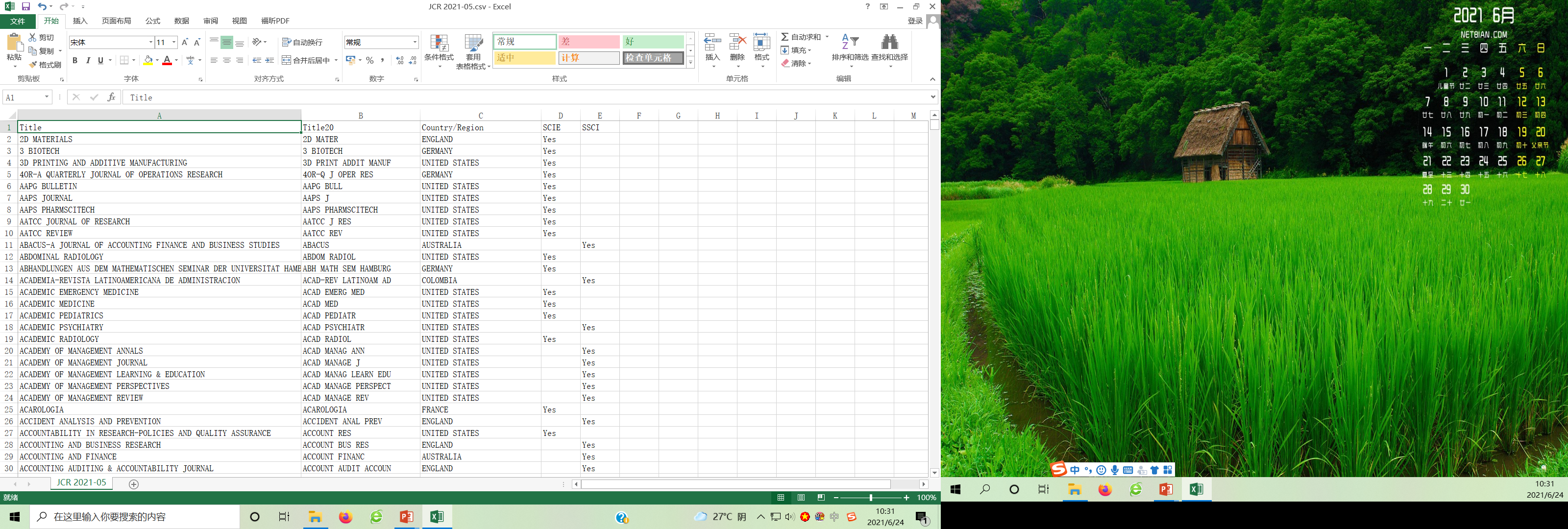 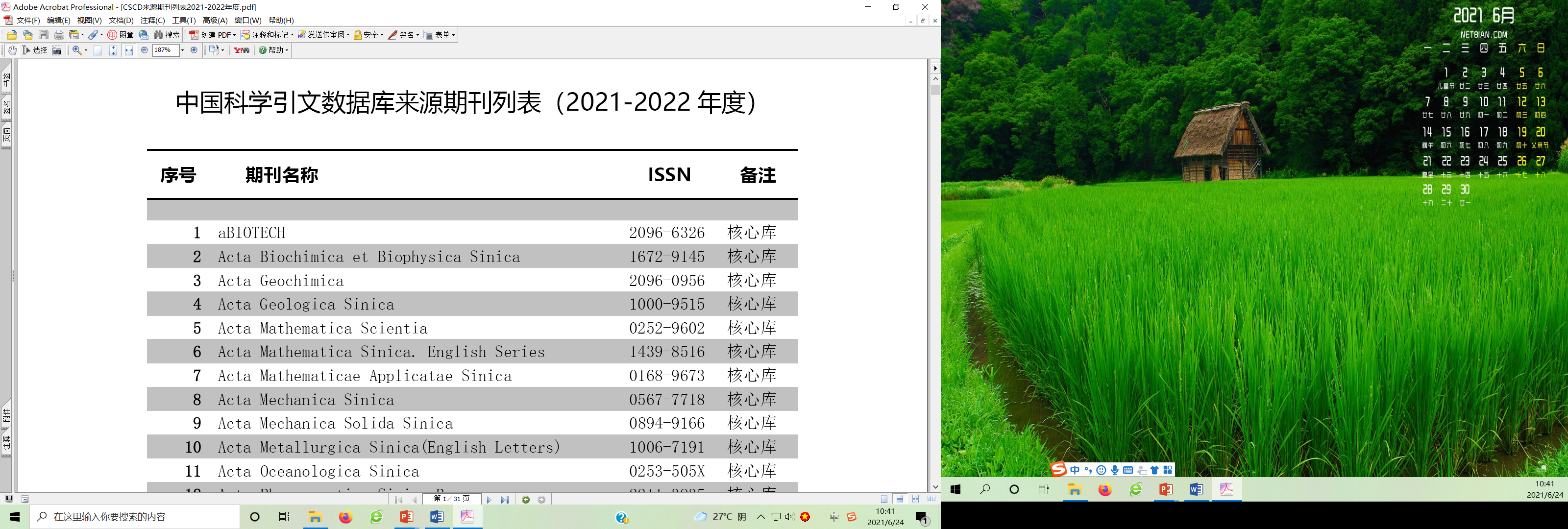 走访学院  解决问题
本学年对三个学院均进行了走访，与学院学科带头人、科研秘书等都进行了面对面的沟通，老师们对论文发表的刊源目录以及一些论文获取、教育部查新等工作提出了需求，对此我们都作出了解决方案，得到师生的认可。
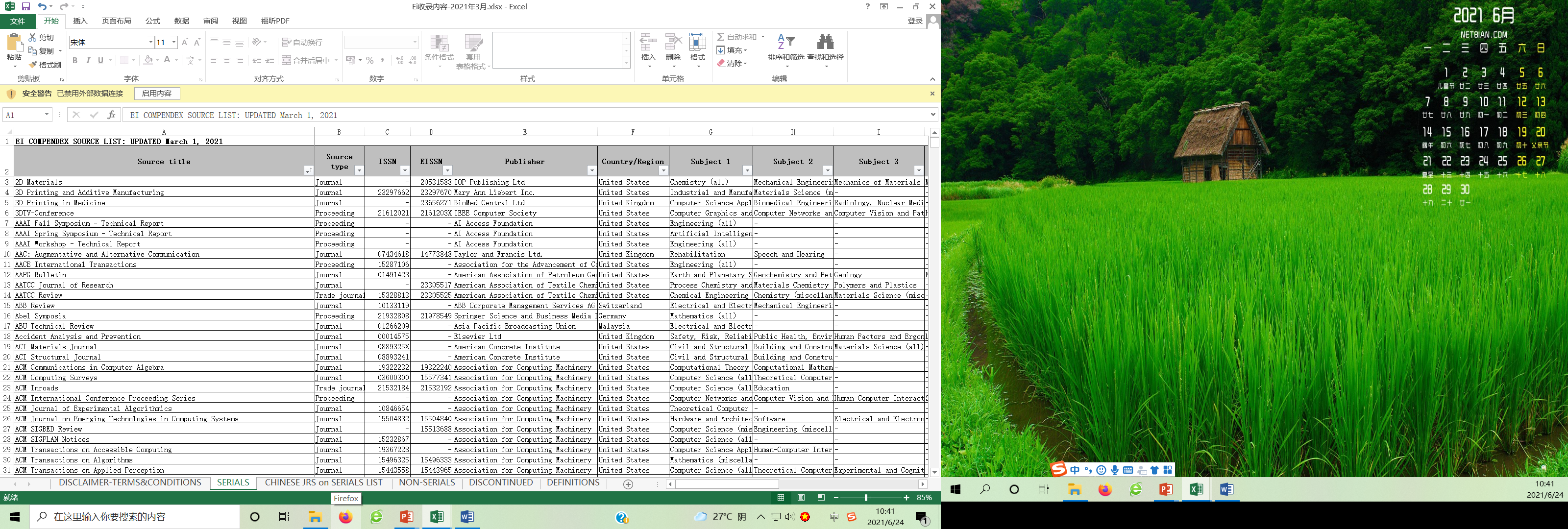 THANK YOU
谢谢观看
汇报人：金瑞宁  李转珍